Консультация
«Роль воспитателя в развитии самостоятельной музыкальной деятельности»
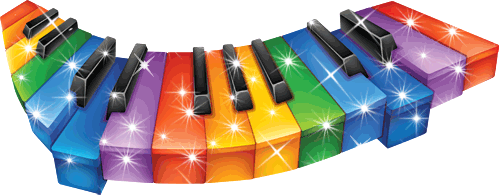 Презентацию подготовил:
музыкальный руководитель:
      Стрельникова Юлия Леонидовна
МБДОУ «Малышок»
с.Доброе Добровского муниципального
района Липецкой области
Роль воспитателя – побуждать детей применять навыки, полученные на музыкальных занятиях в повседневной жизни детского сада.
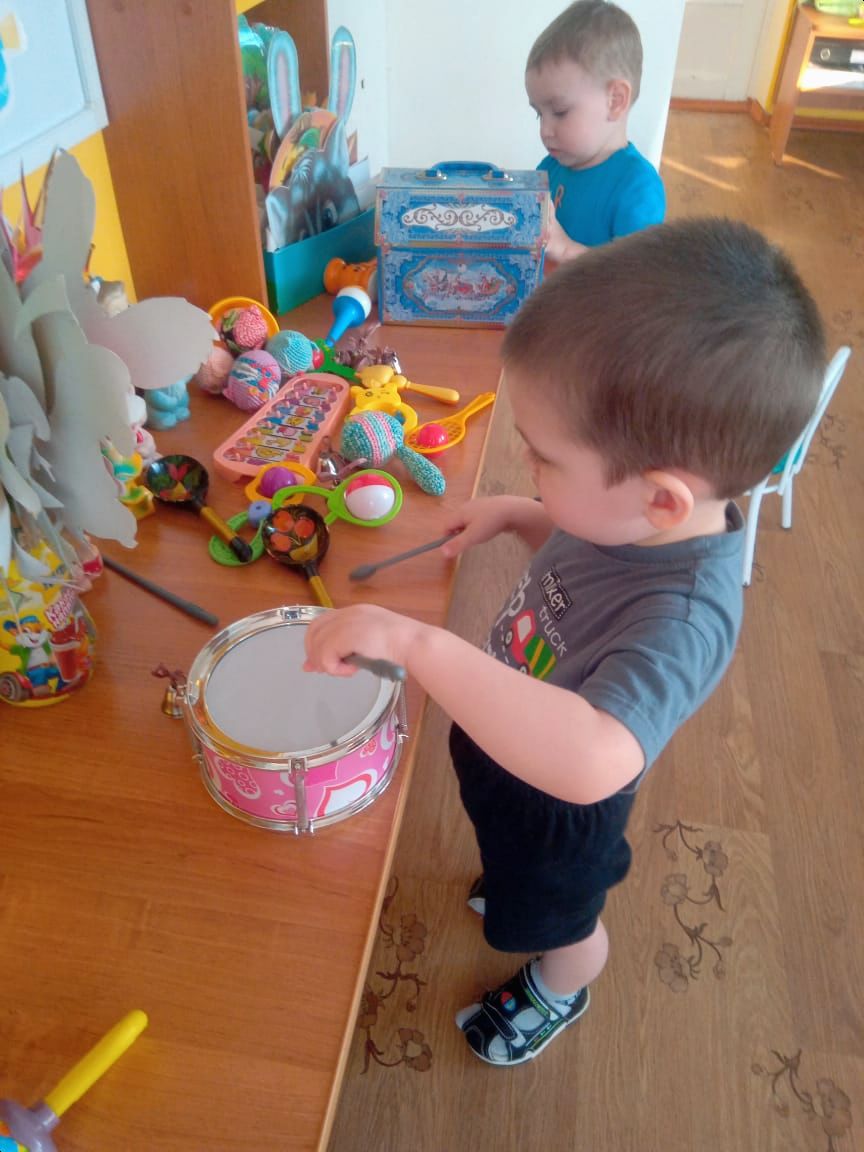 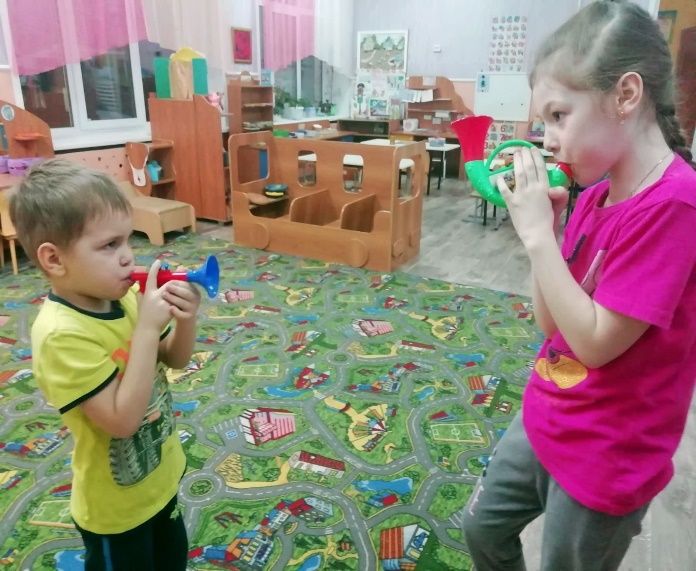 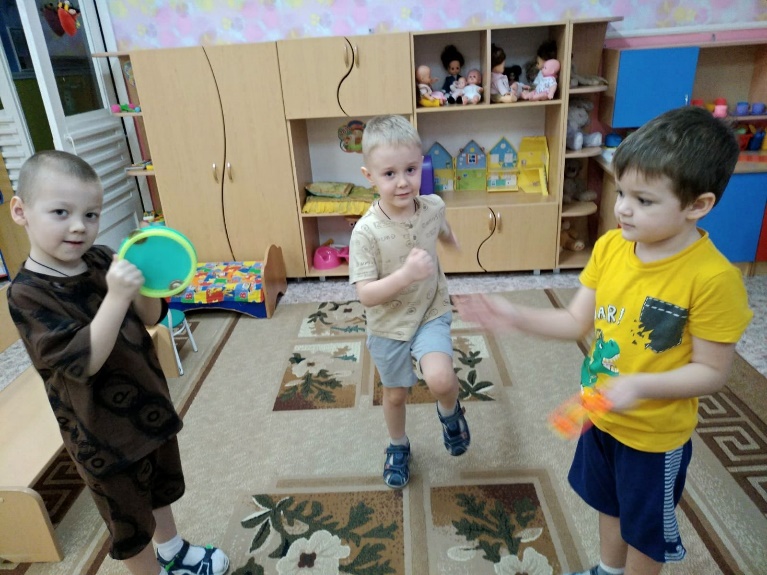 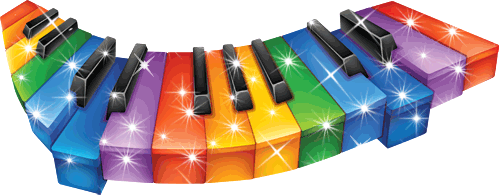 Для развития самостоятельной музыкальной деятельности детей в группе должны быть оборудованы «музыкальные уголки»
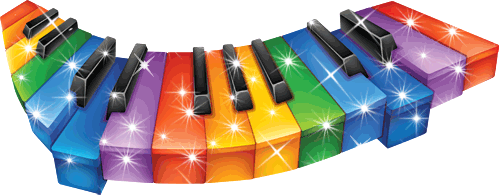 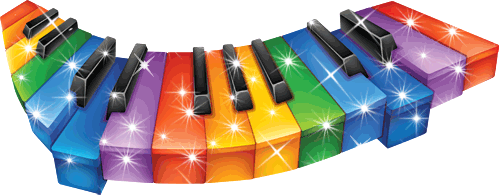 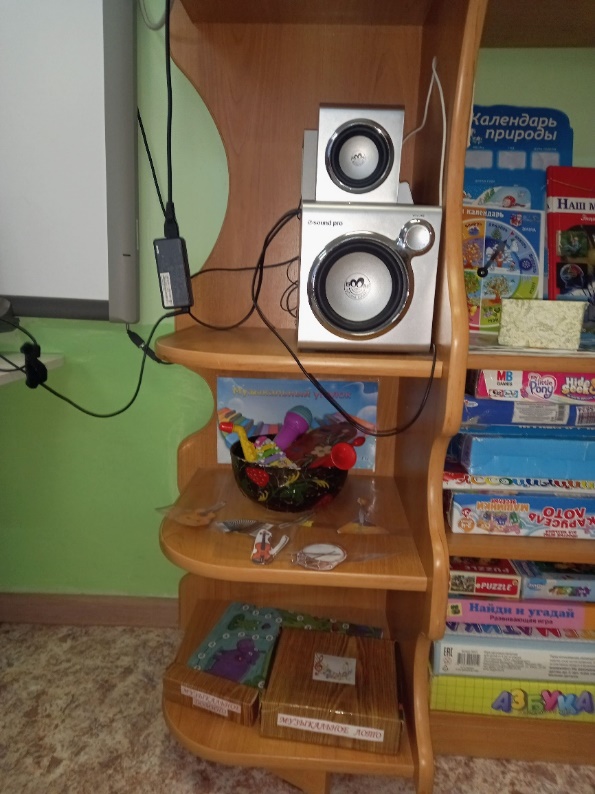 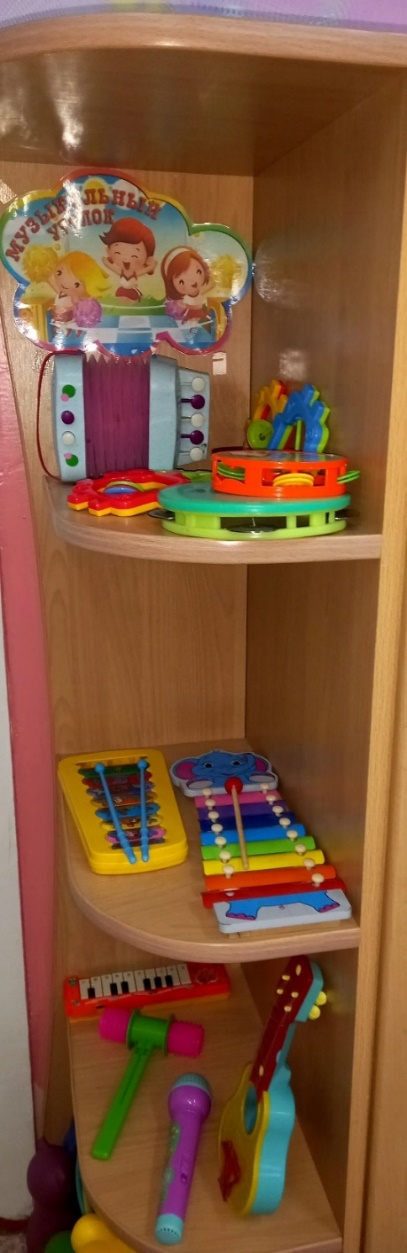 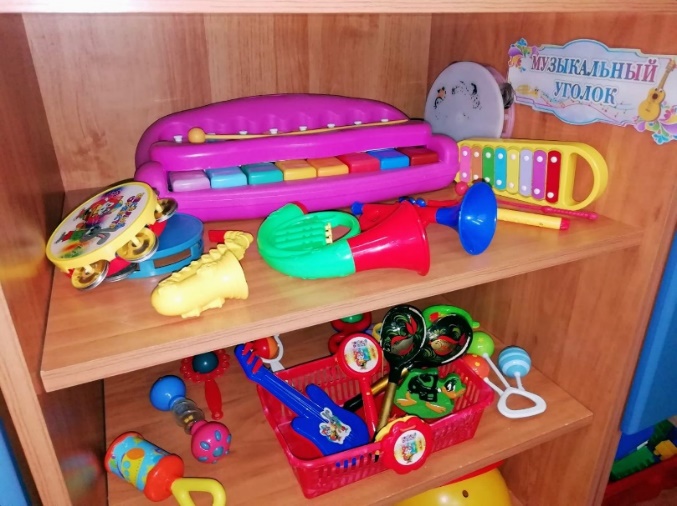 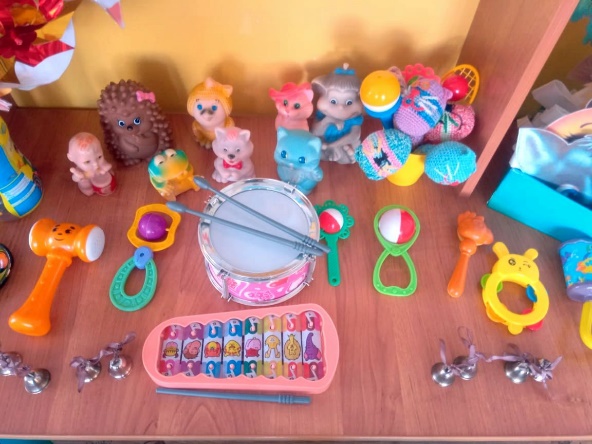 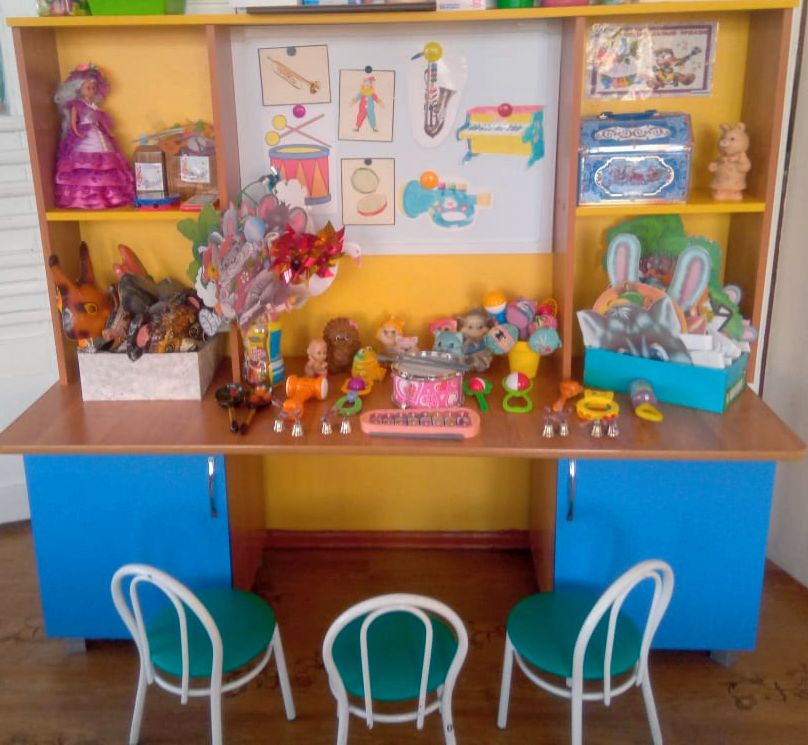 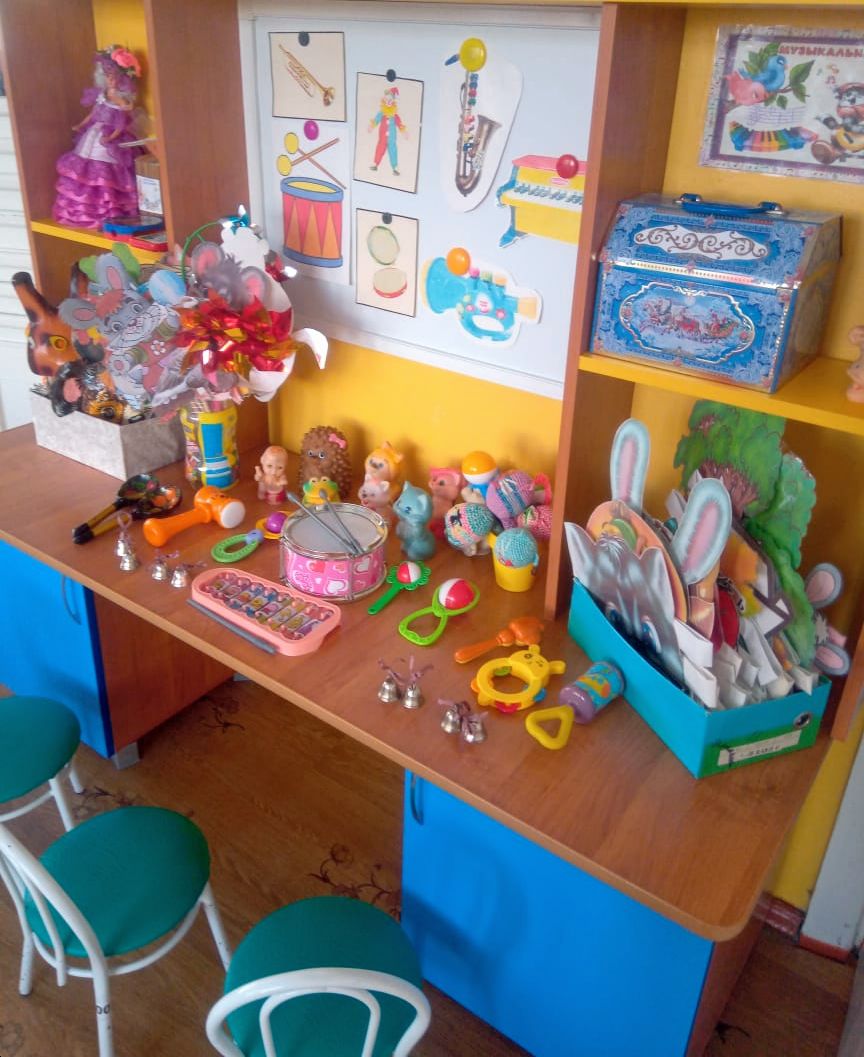 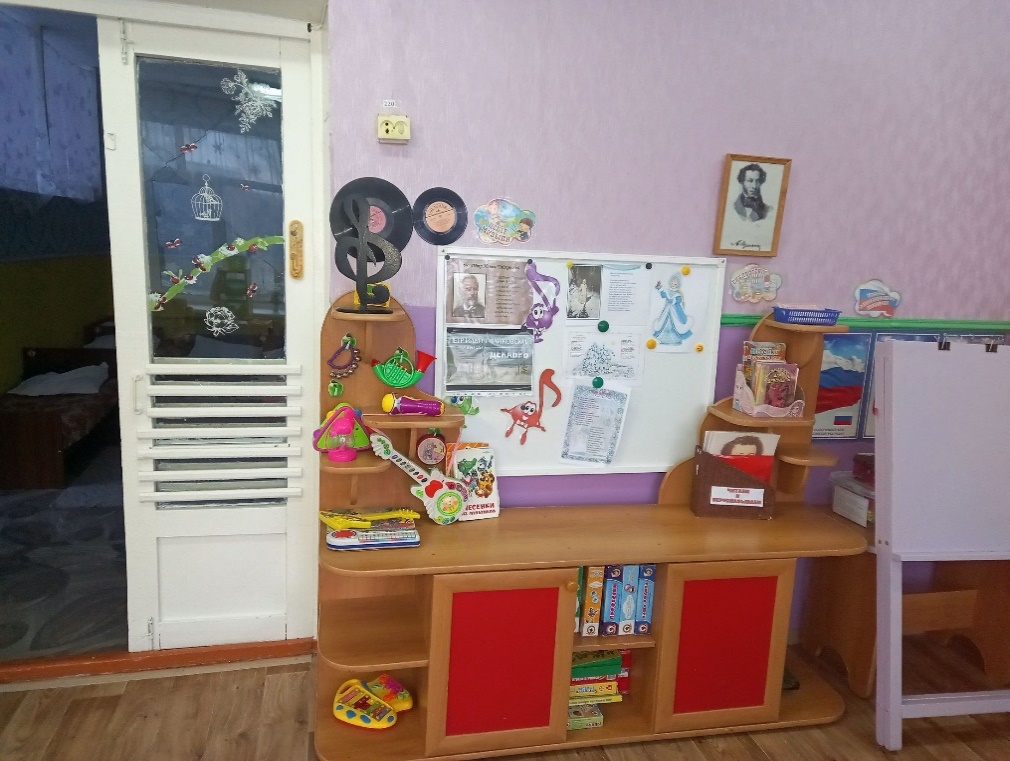 Оформление музыкальных уголков для детей раннего и младшего дошкольного возраста должно быть сюжетным, а для детей старшего – иметь дидактическую направленность.
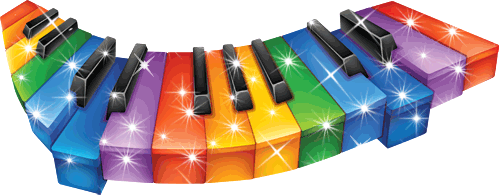 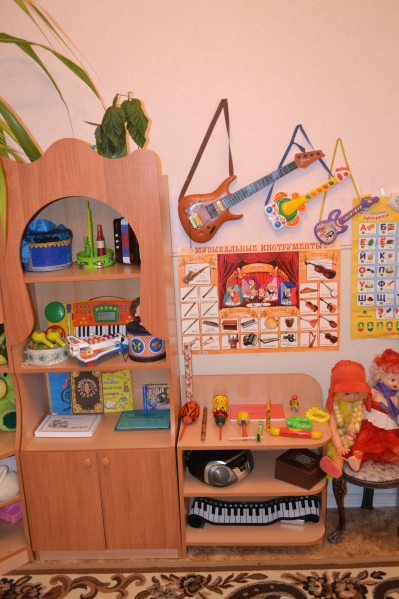 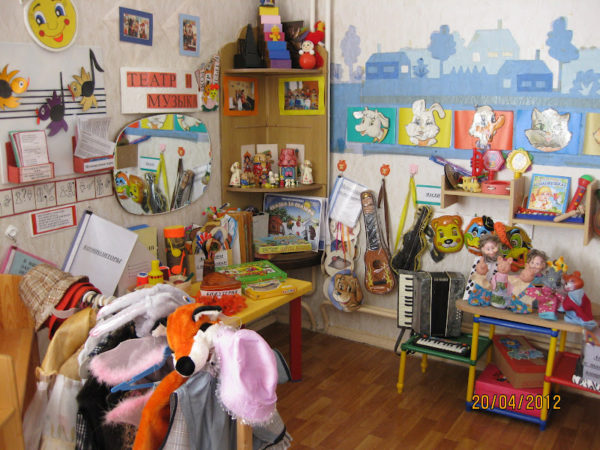 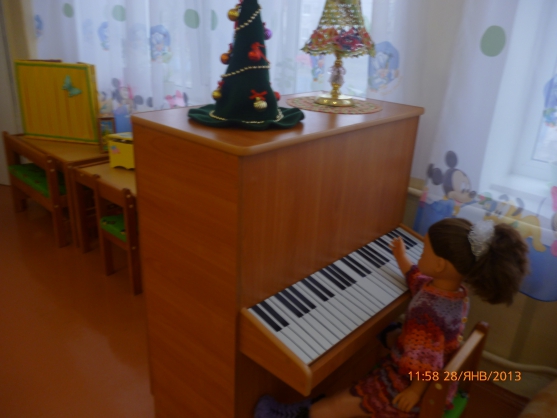 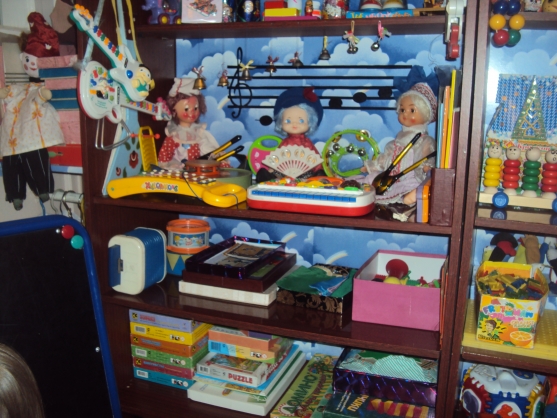 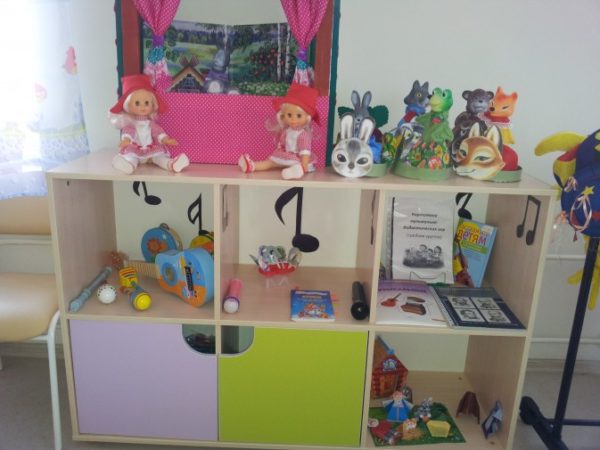 Виды самостоятельной  музыкальной деятельности детей в группе:
1.Игра на детских музыкальных инструментах.
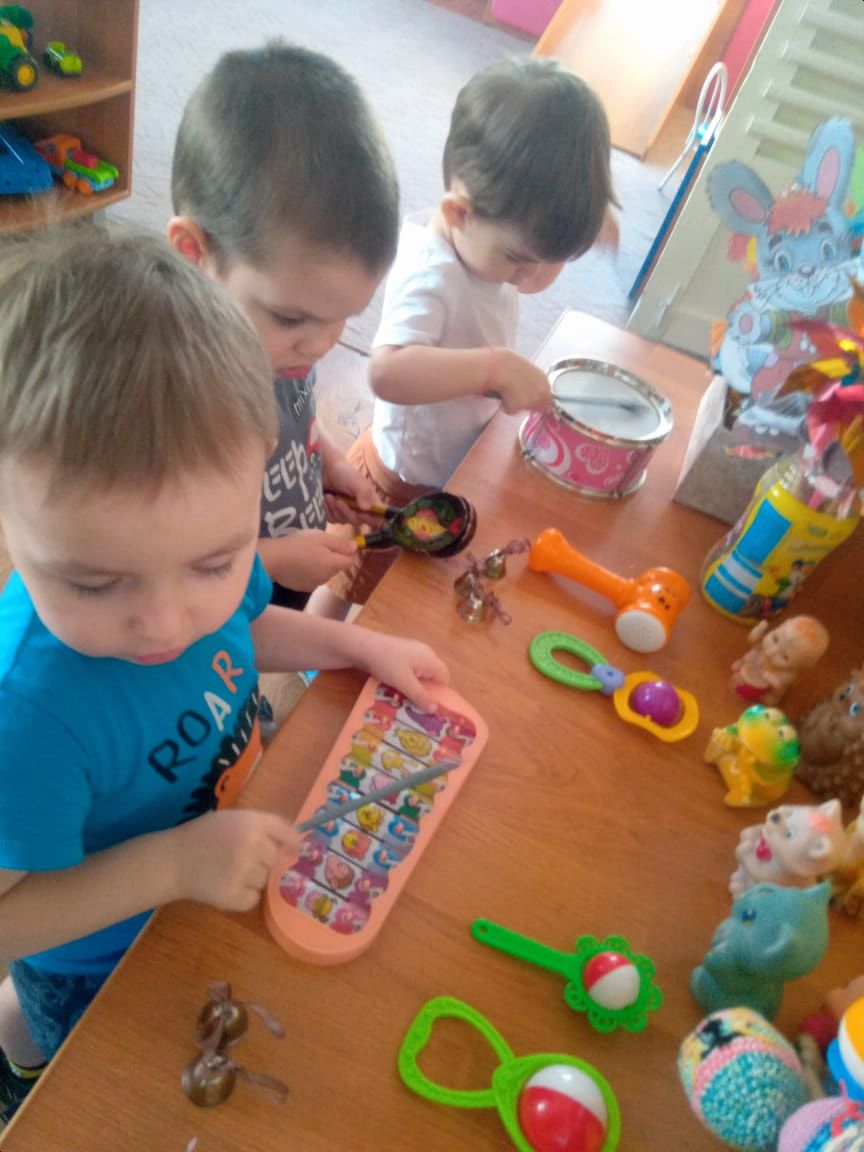 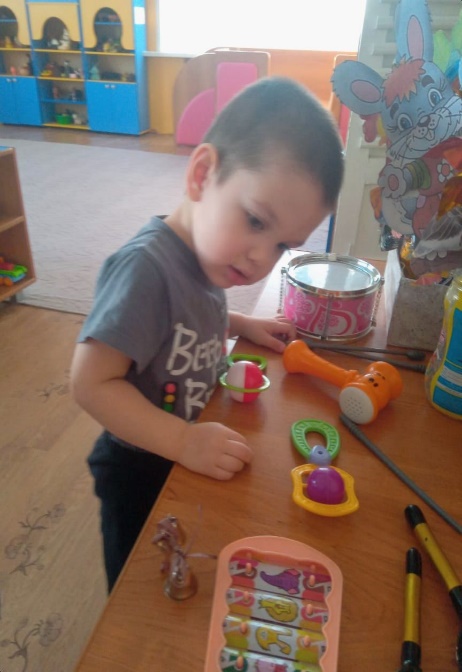 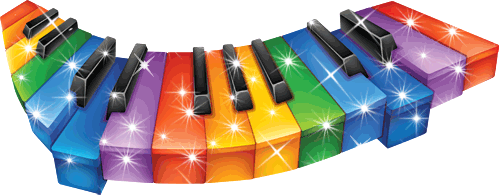 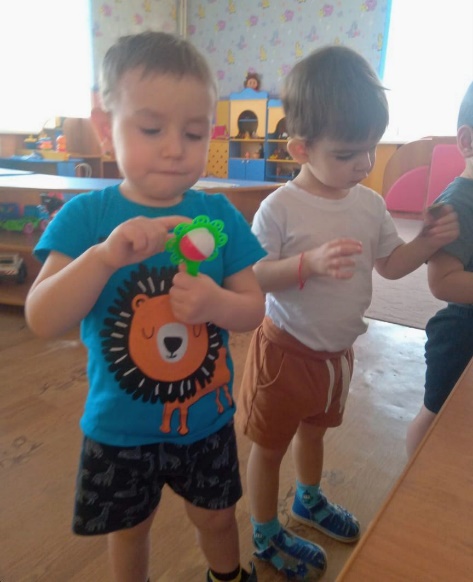 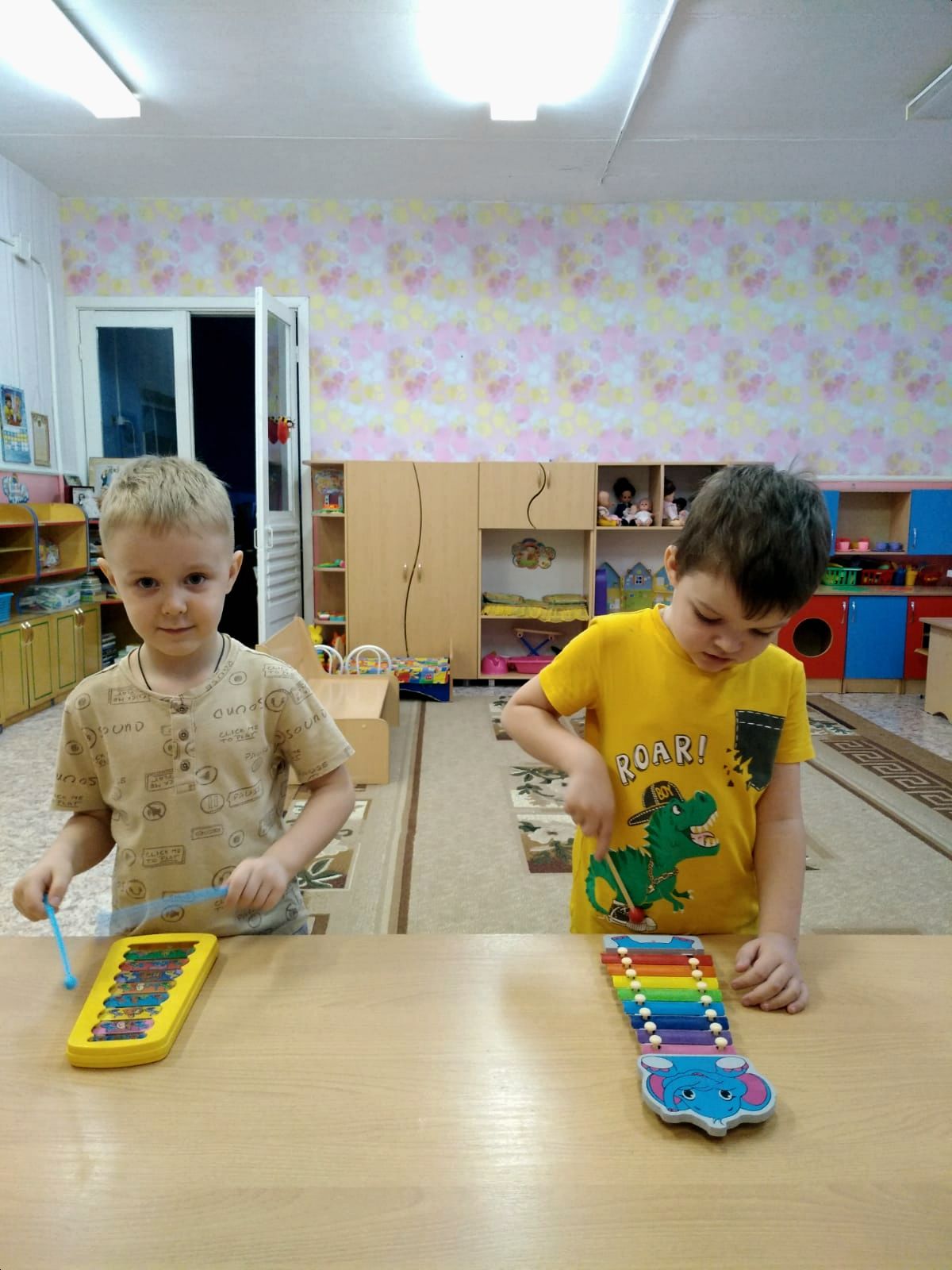 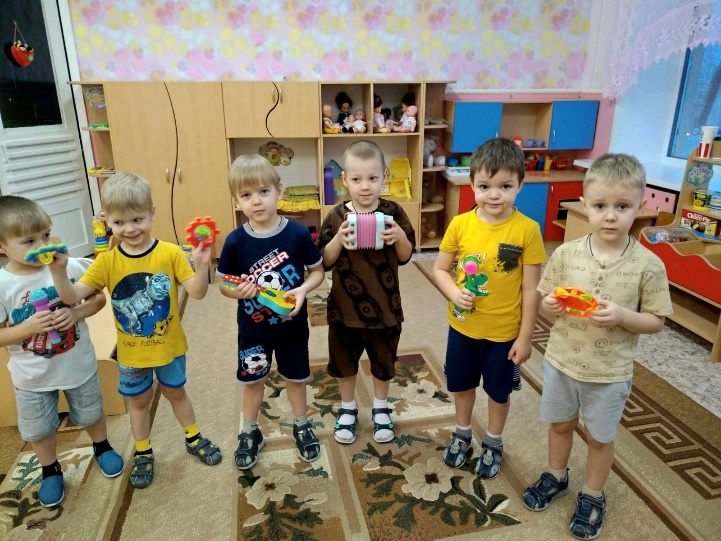 Виды самостоятельной  музыкальной деятельности детей в группе:
2. Музыкальная игра.
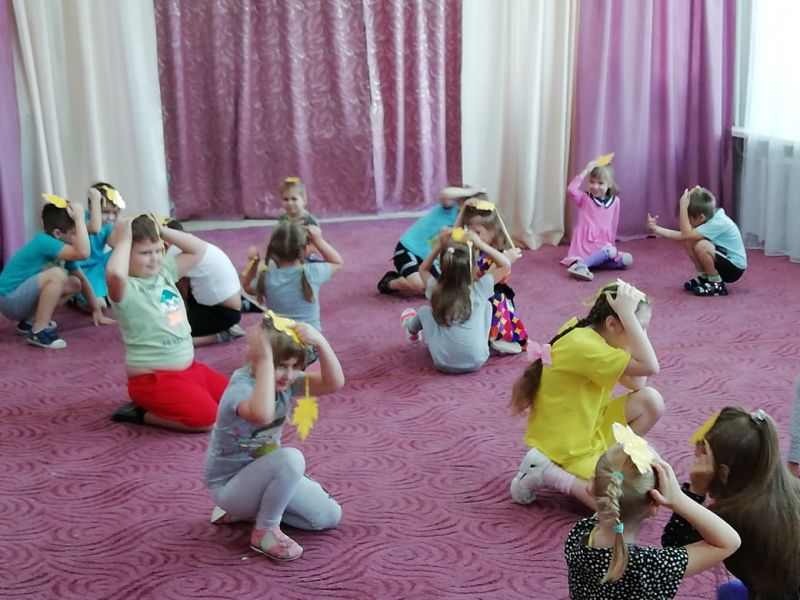 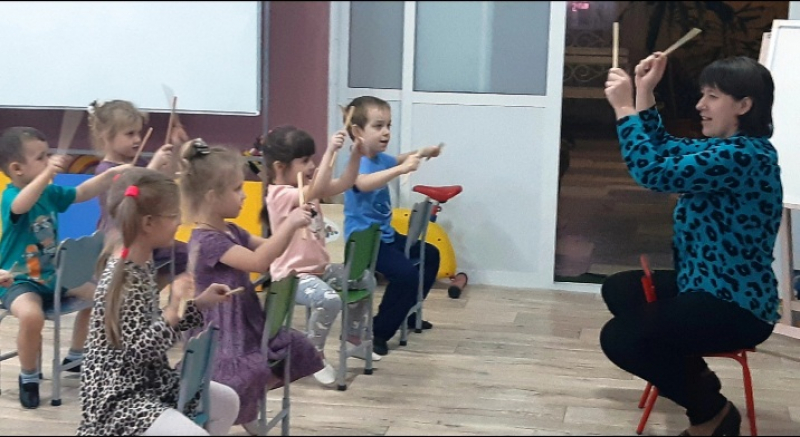 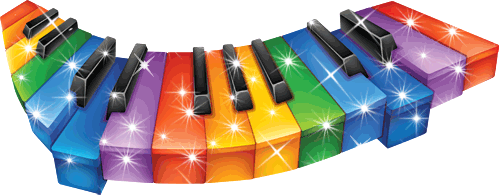 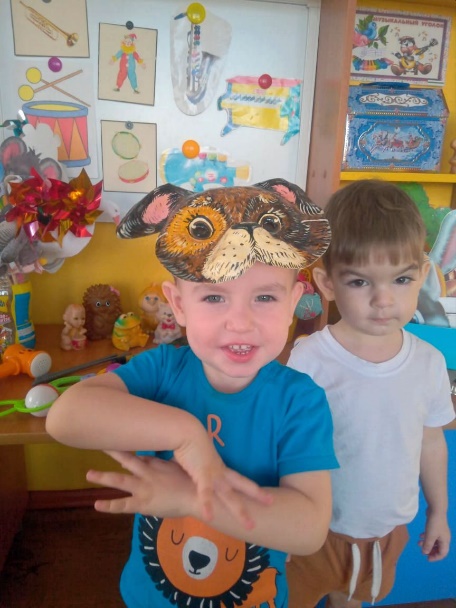 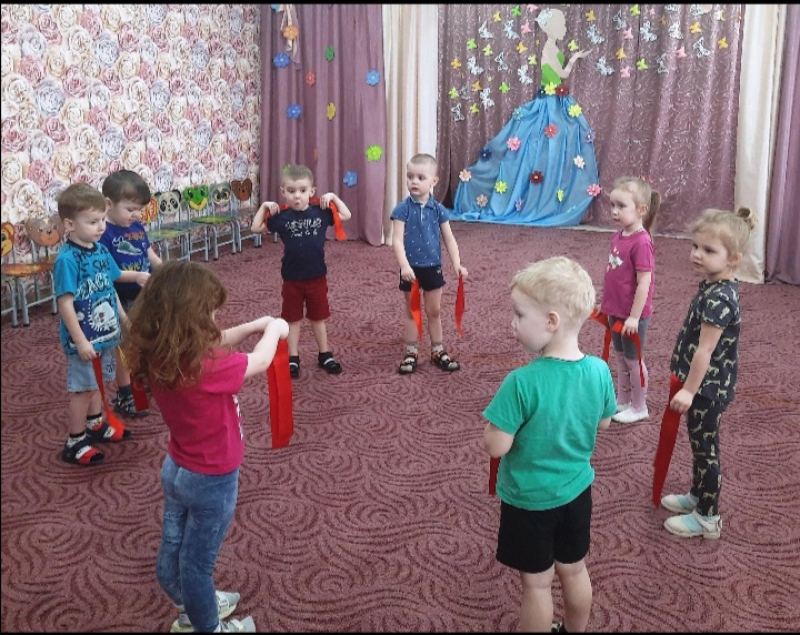 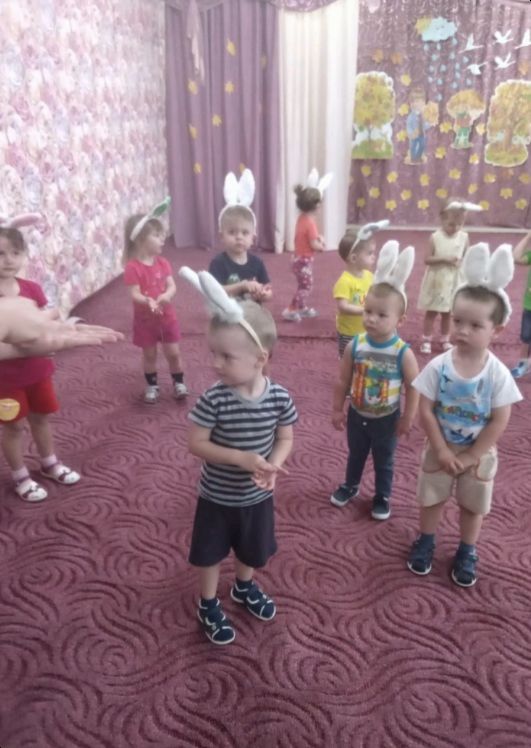 Виды самостоятельной  музыкальной деятельности детей в группе:
3.Музыкально - дидактические игры.
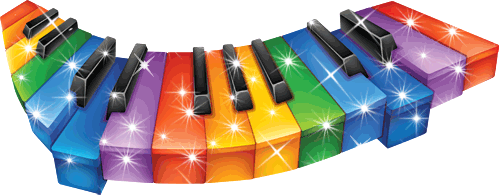 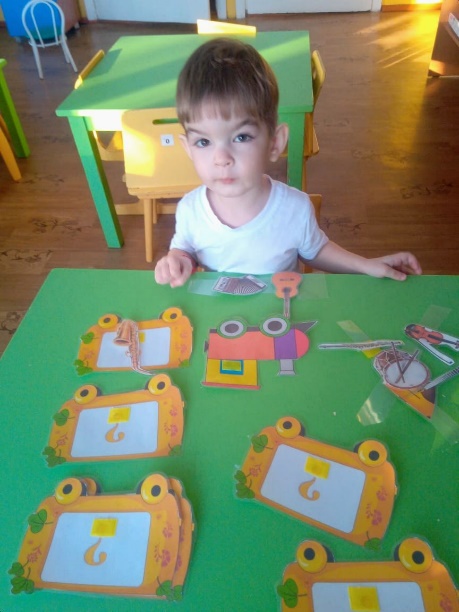 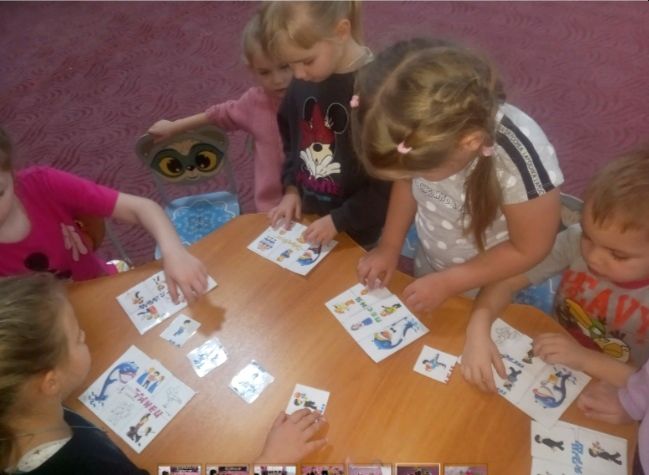 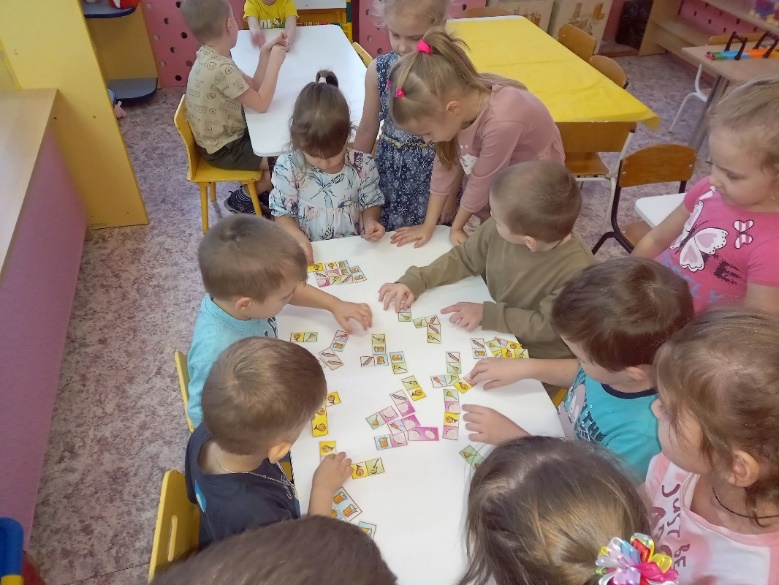 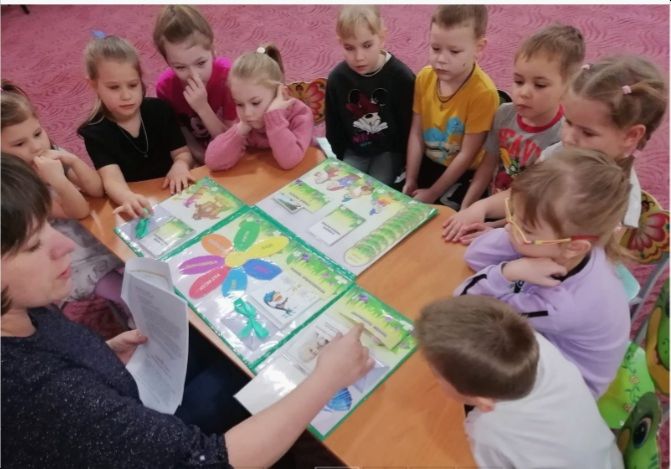 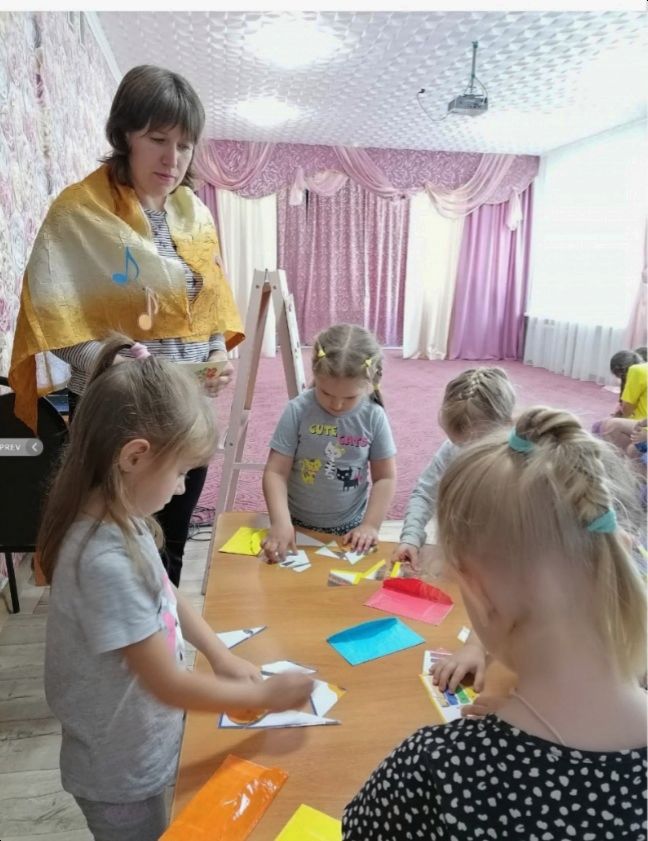 Роль воспитателя в развитии самостоятельной музыкальной деятельности детей заключается в том, что он незаметно для ребенка побуждает его проявить активность в различных видах муз. деятельности, создавая благоприятные педагогические условия.
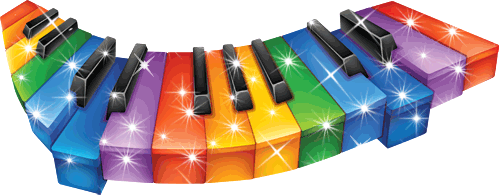 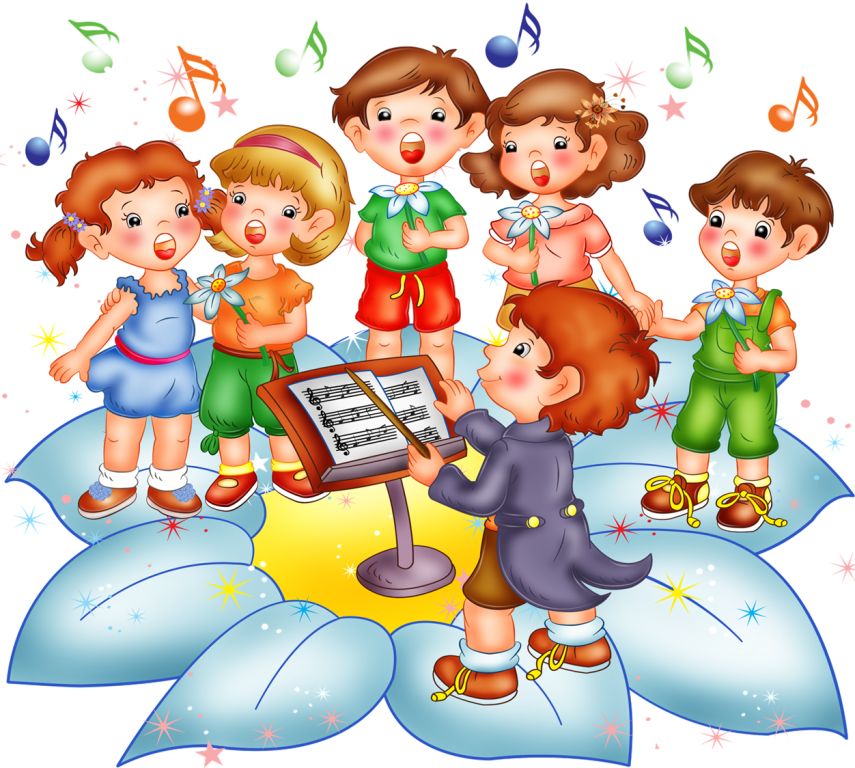 Спасибо за внимание!